Physical Activity
Approximately 65% of adults on average in each STP met recommendation of 150 minutes of moderate intensity physical activity per week in 2017/18, similar to across England1.

Active travel levels were mostly lower than England in 2017/18 and decreasing, with exception of Mid and South Essex STP (2.3% increase in walking) 1.

Approximately a fifth of the population on average in each STP and ICS was classed as physically inactive (below 30 minutes per week) in 2017/181.

Hertfordshire and West Essex STP saw both a decrease in proportion physically active, and an increase in proportion physically inactive. 

Local Authority level data is available on the reverse side.
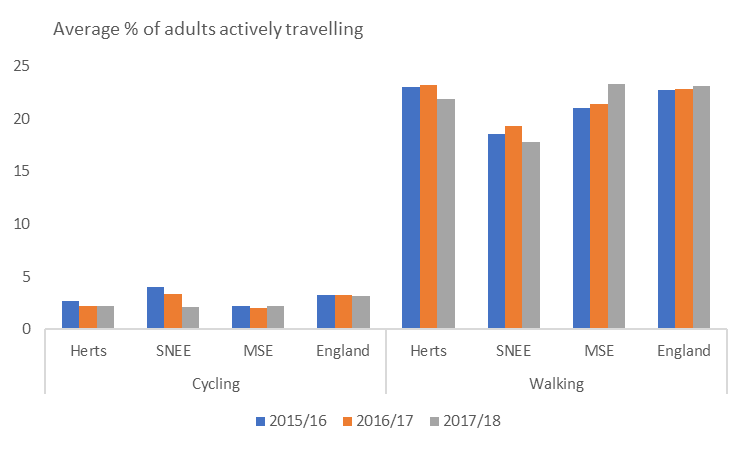 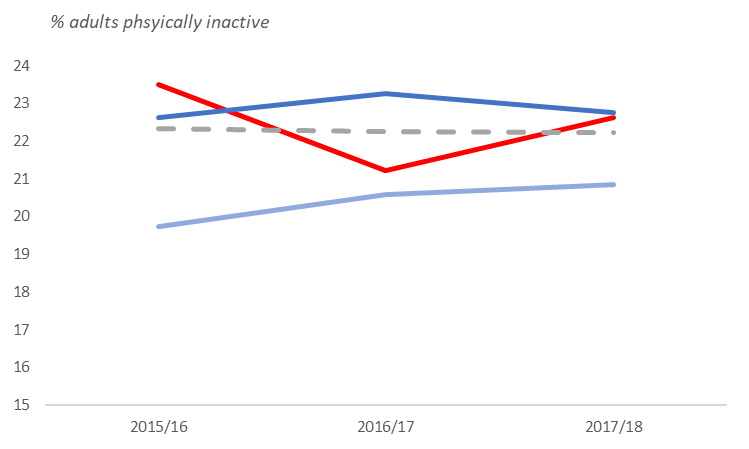 Obesity and Related Outcomes
The prevalence of childhood (Year 6) and adult obesity is increasing slightly across the STPs and ICS, with the largest increases and highest current adult obesity levels in Suffolk and North East Essex. 2,3 

A whole systems obesity JSNA (2017) by Thurrock Council cites that physical inactivity is the 4th largest cause of disease and disability in the UK and directly contributes to 1 in 6 deaths in the UK4.

There is increasing prevalence of ill-health conditions2 associated to physical inactivity and obesity across the STPs and ICS, for example:
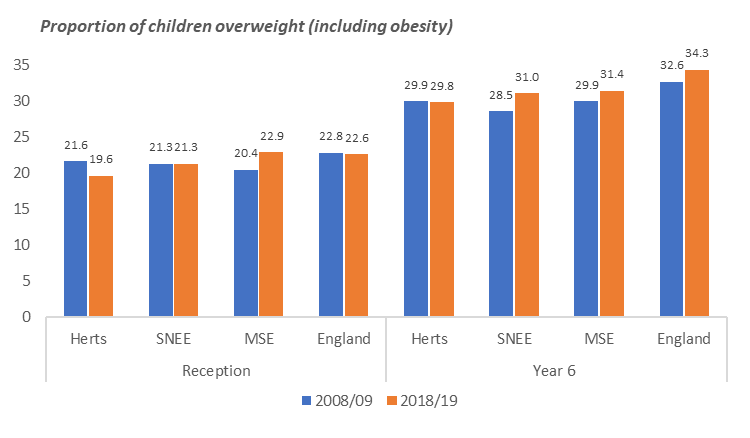 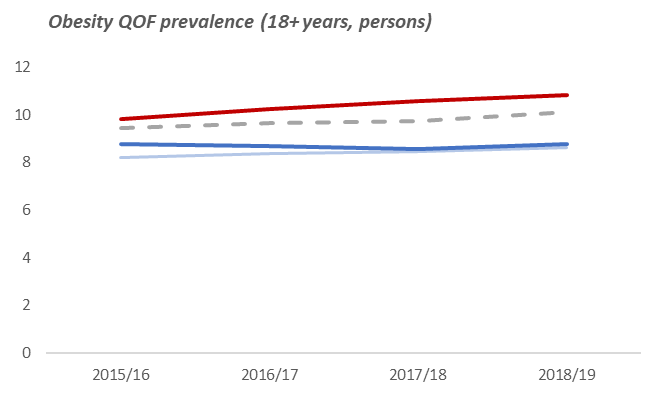 Diabetes QOF Prevalence (17+):
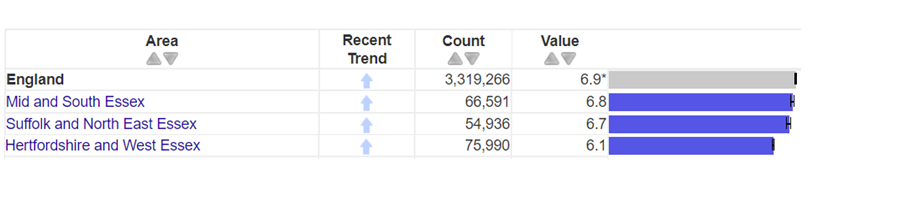 CCG level QOF data is available on reverse side, including Hypertension QOF prevalence.
Joint Strategic Needs Assessments and Recommendations
The 2019 Essex Countywide JSNA recommends that increasing physical activity in adults, and reducing excess weight and obesity among all age groups be potential areas of future focus5.

Physical activity JSNA’s by Southend Council (2018) and Suffolk Council (2017) found many barriers to exercise, including: time, confidence or motivation, health issues and/or disability, costs, and awareness and provision of local facilities6,7. Other main determinants include neighbourhood environment and physical environment design4. 

The need to develop a whole systems approach to tackling physical activity is therefore highlighted, with recommendations spanning the individual level to social and community development4,7,8.
Sources: PHE Fingertips: Physical Activity1; PHE Fingertips: National General Practice Profiles2; PHE Fingertips: NCMP and Child Obesity Profile3; Thurrock Council (2017) JSNA: Whole Systems Obesity4; Essex County Council (2019) JSNA: Essex Countywide5; Southend Council (2018) JSNA: Physical Activity6; Suffolk Council (2017): Physical Activity7; Hertfordshire County Council (2016) JSNA: Activity and Weight8
* Compared to England value.